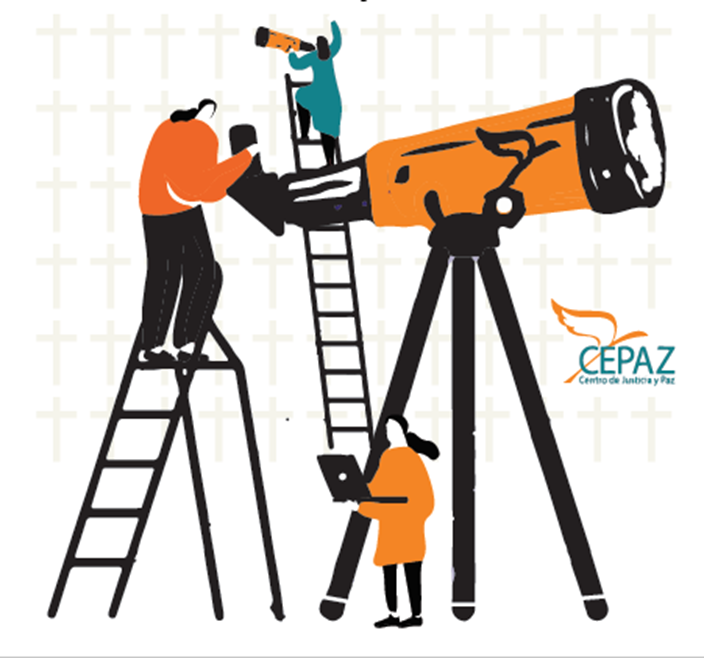 MONITOREO DE FEMICIDIOS EN VENEZUELA
Año 2022
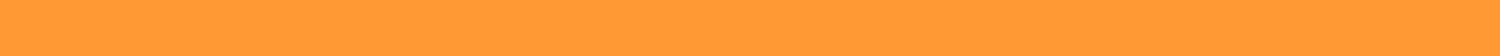 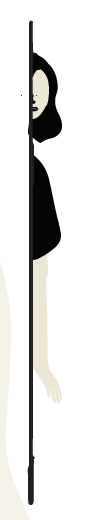 Comentarios metodológicos
Cuando un estado no publica cifras estadísticas oficiales, los hechos descritos en los medios noticiosos digitales se convierten en una importante fuente para monitorear la situación social.
Investigación documental donde las fuentes son los diarios digitales.
Investigación exploratoria pues nos enfrentamos a una problemática poco trabajada en el país.
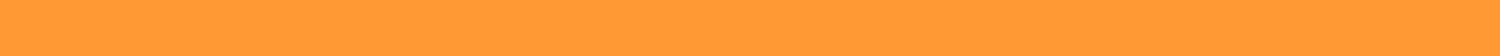 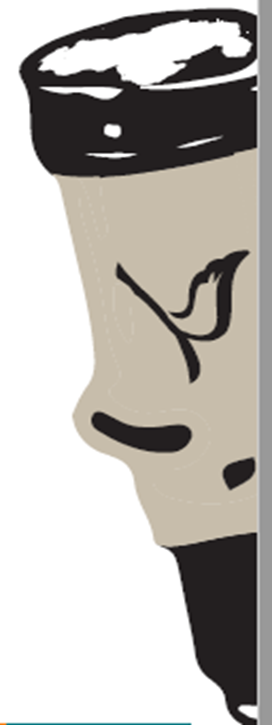 Comentarios metodológicos
Construimos categorías de análisis numéricas y porcentuales, así como dos instrumentos: una ficha de resumen del caso y una matriz de base de datos.
Realizamos el arqueo de fuentes.
Nuestra metodología es mixta: (a) descripciones cuantitativas y (b) proceso de análisis que implica el enfoque cualitativo, para intentar destacar los fenómenos asociados a los femicidios.
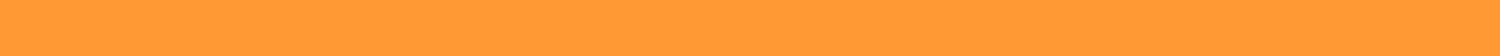 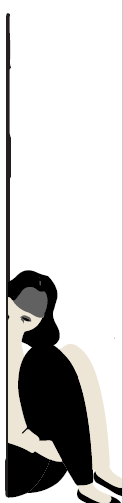 Primeros datos que impactan
Del 1 de enero al 31 de diciembre de 2022 hubo 282 femicidios consumados y 120 frustrados. En promedio una acción femicida cada 26 horas (402 acciones femicidas).
Femicidio de niñas: uno cada 9 días (37 casos).
En total 82 niños y niñas quedaron huérfanos.
26 niños y niñas presenciaron el femicidio de su madre.
En el 56,9% de los casos (64 casos), los hechos ocurrieron o bien en la casa de la mujer o en la casa de ambos, es decir, en el lugar que se supone debe ser el más seguro.
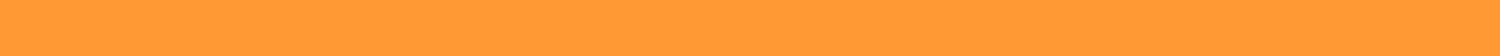 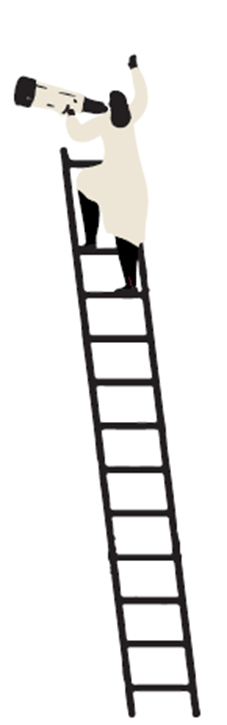 Caracterización de las víctimas
El 98,9 % era de nacionalidad venezolana.
Niñas de 5 años o menos en el 7.8% de los casos (22 casos).
El 5% tenía edades comprendidas entre 70 a 85 años (14 casos).
El 18 % de las víctimas eran madres (48 casos).
11 de las víctimas estaban embarazadas: 2 fueron acuchilladas; una golpeada; 3 baleadas; una arrojada desde altura y 3 murieron en medio de violencia obstétrica.
Las niñas, las más vulnerables: de las 37 niñas víctimas de femicidio, 8 murieron por abuso sexual y las otras 11 niñas murieron por violencia física.
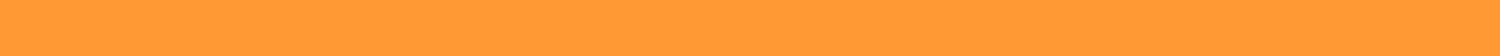 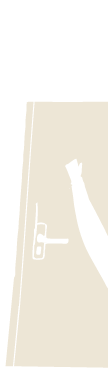 Caracterización de los agresores
El 90% es venezolano.
Mayor incidencia de edad entre 19 a 52 años, equivalente al 24.1%.
En los 8 casos en los cuales el agresor era un funcionario policial o militar, en 7 hubo el uso de arma de fuego.
El 33% de los agresores fue aprehendido.
En el 42.2% de los casos los agresores están en fuga.
En el 9.9% de los casos (28) el agresor murió en el contexto de los hechos.
26 agresores se suicidaron; 3 de ellos eran funcionarios policiales o militares.
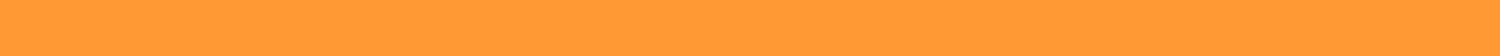 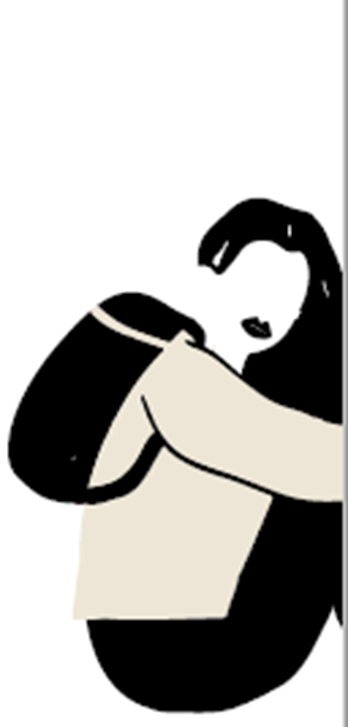 Vínculo relacional
En el 34,4% comprende vínculos de parejas y exparejas (con o sin convivencia bajo el mismo techo).
En el 12,8% se trataba de miembros de la misma familia (el agresor es padre, padrastro, hermano, hijo, hijastro, primo, etc.)
Un 11% de los casos no registra relación alguna entre víctima y agresor.
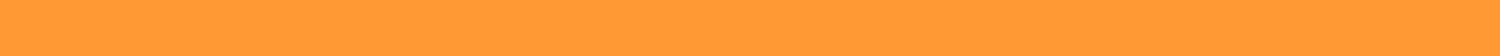 Relación mes/estado
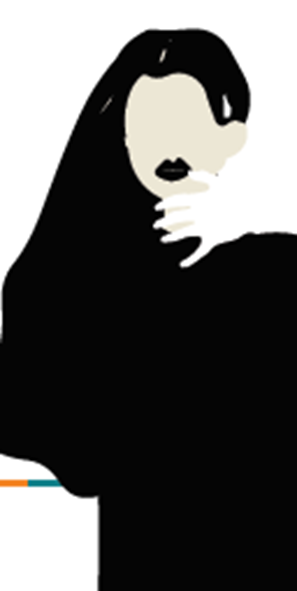 13,5% de los casos ocurrieron en el estado Zulia.
 
11,3% en Miranda.

10,6% en el Distrito Capital.

9,6% en Carabobo.
[Speaker Notes: Esta violencia corporativa y anónima se expresa de forma privilegiada en el cuerpo de las mujeres, y esta expresividad denota precisamente el esprit-de-corps de quienes la perpetran, se "escribe" en el cuerpo de las mujeres victimizadas por la conflictividad informal al hacer de sus cuerpos el bastidor en el que la estructura de la guerra se manifiesta (Segato, Rita. 2013;  Buenos Aires: Editorial Tinta Limón): “…En otras palabras, en estas guerras de bajos niveles de formalización, parece estar difundiéndose una convención o código: la afirmación de la capacidad letal de las facciones antagónicas en lo que llamé "la escritura en el cuerpo de las mujeres" (Segato, 2006; 2013), de forma genérica y por su asociación con la jurisdicción enemiga, como documento eficiente de la efímera victoria sobre la moral del antagonista. Y ¿por qué en las mujeres y por qué por medio de formas sexualizadas de agresión? Porque es en la violencia ejecutada por medios sexuales donde se afirma la destrucción moral del enemigo, cuando no puede ser escenificada mediante la firma pública de un documento formal de rendición. En este contexto, el cuerpo de la mujer es el bastidor o soporte en que se escribe la derrota moral del enemigo….”]
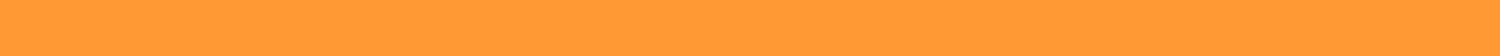 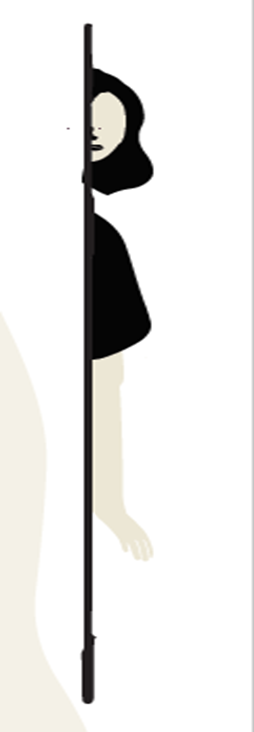 Motivación
En el 17% de los casos una escena de celos o alegato de infidelidad íntima.

En el 6,7% de los casos venganza de organizaciones criminales.

Un 6% registra como aparente motivación del agresor el hecho de
que la víctima había decidido separarse de la relación.

Otro 6% registró ataque o agresión sexual.

Un 3,5% registra un femicidio en medio de violencia obstétrica.
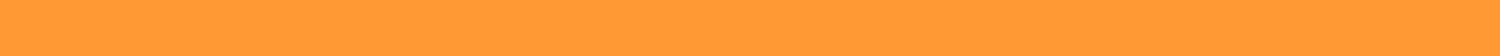 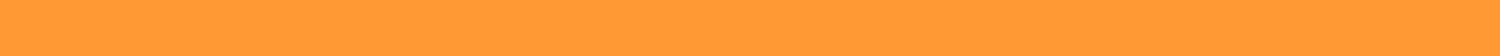 Signos de violencia y causas de la muerte
Mutilación o descuartizamiento presente en 26 casos.
Otros 13 registran a cadáveres arrojados en la vía pública.
12 con lesiones genitales y para genitales.
5 cuerpos con signos de ataduras.
4 cadáveres incinerados.
3 cuerpos arrojados en basureros.
5 cuerpos presentaron al menos 2 de los signos descritos.
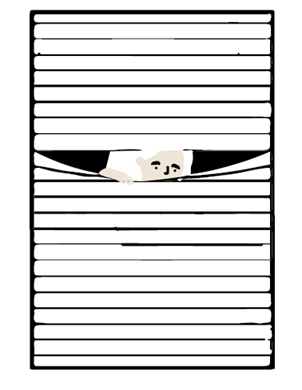 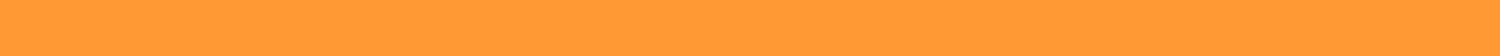 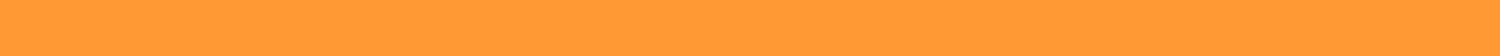 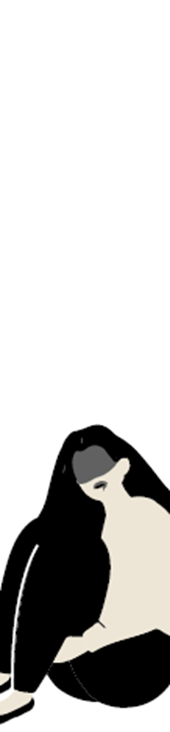 Denuncia previa
Solamente en dos de los 282 casos se hizo referencia a una denuncia previa por violencia de género contra la propia víctima.
Testigos presenciales
En el 64,2% de los casos no se hace referencia a la presencia o no de testigos.
En un 14,5% hubo como testigos familiares y conocidos de la víctima y en un 8,5% los testigos eran transeúntes.
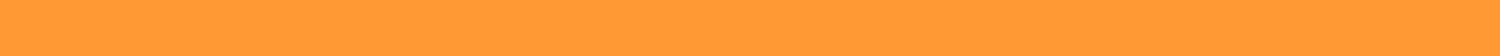 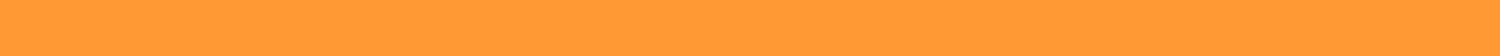 Factores de riesgo
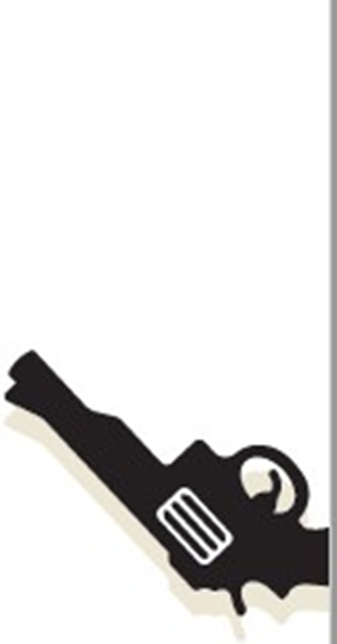 En el 2.8% de los casos hizo referencia a antecedentes de 
amenazas y daños físicos.

8% de los casos hace referencia a antecedentes de episodios de 
violencia sexual.

1,4% antecedentes de acoso y hostigamiento.

Otro 1,4% comunidades vulnerables.

Un 1,1% presencias de armas dentro del hogar.
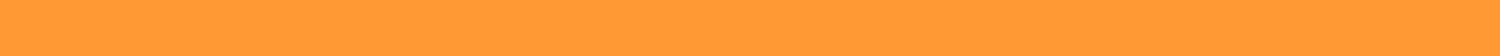 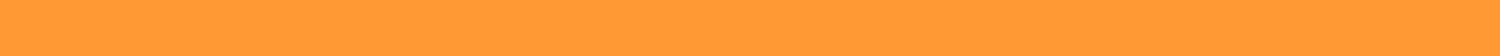 Muertes de mujeres venezolanas 
en el exterior
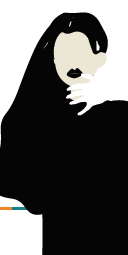 Del 1 de enero al 31 de diciembre del 2022 tenemos:

79 venezolanas en el exterior fueron víctimas de femicidios. En promedio hubo una acción femicida cada 4 días.
El 58.2% de los casos ocurrió en Colombia  y 16.5% en Perú.
El 50.6% eran menores de 31 años.
Nacionalidad del agresor: en el 55.7% de los casos venezolano.
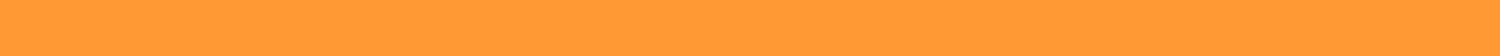 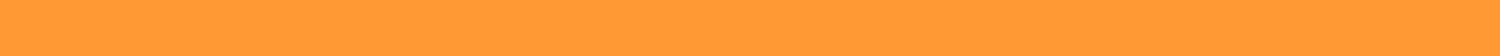 • Aparente motivación del agresor: el 11.4% de los casos estuvo precedido de una escena de celos; en 12.7% el contexto describe móvil de venganza. El 2.5% violencia física sistemática.

• Signos de violencia sobre el cuerpo: en el 7.6% de los casos cadáveres arrojados en la vía pública; otro 7.6% atiende a mutilaciones, descuartizamientos o acuchillamientos.

• Agresor vinculado a delincuencia organizada: en 3.8% de los casos.

• Presencia de armas: En el 29% arma de fuego; en otro 25.6% armas punzo penetrantes.
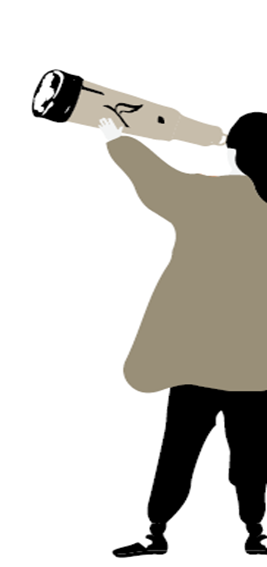 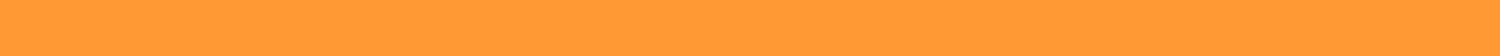 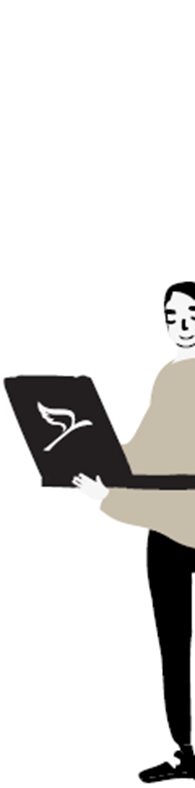 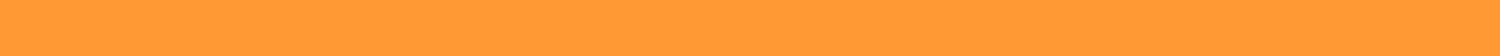 • Femicidio frustrado: 5 casos.

• Aprehensión del agresor femicida: 21.5% de los agresores no han sido aprehendidos. 4 agresores murieron en el contexto de los hechos.

• Víctimas madres: 25% (7).

• Número de huérfanos: 34 niños.

• Hijos que presenciaron el femicidio de sus madres: 16 niños.

• Victima embarazada: una.
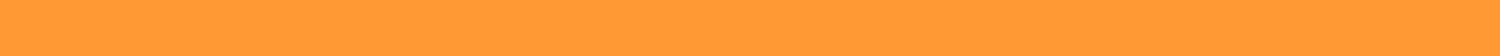 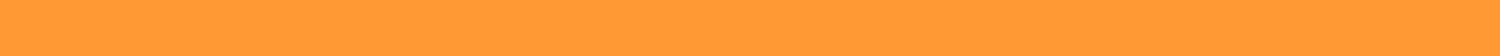 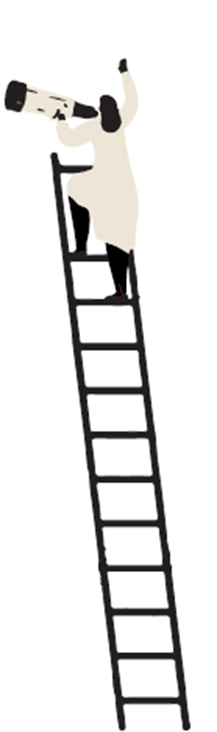 • Suicidio del agresor: un agresor. Otro lo intentó y no lo logró.

• Relación entre víctima y agresor: en el 26,6% convivencia. El 8,9%  miembros de la misma familia. 10,1% ninguna.

• Hecho atravesado por un contexto de femicidio íntimo: en el 27,2%.

• Factores de riesgo: en el 2,5% de los casos trabajadora sexual o en situación de prostitución. En el 2.5% había antecedentes de agresiones. 1,3% antecedente de posesión de armas del agresor.
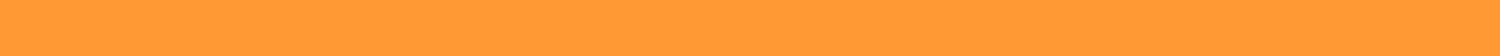 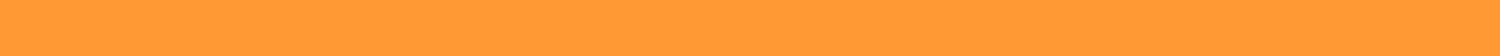 Muertes de mujeres trans
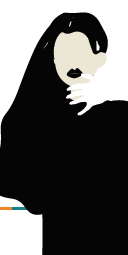 Del 1 de enero al 31 de diciembre del 2022 tenemos:

Se registró un caso.

Lugar de ocurrencia: Colombia

Edad de la víctima: 23 años.

Tipo de arma: arma blanca o punzo penetrante.
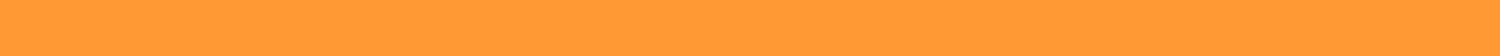 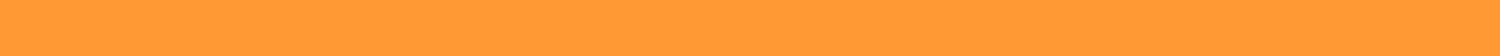 • Acción dirigida a causar la muerte: acuchillada.

• Testigos del hecho: sin datos

• Detención del agresor con ocasión al hecho: fuga

• El agresor se suicidó: no.

• Relación afectiva entre víctima y agresor: conocidos sin relación familiar (clientes, amigos, vecinos, o relación laboral académica o profesional).

• Participación en grupo de los ofensores en el femicidio: a un solo ofensor
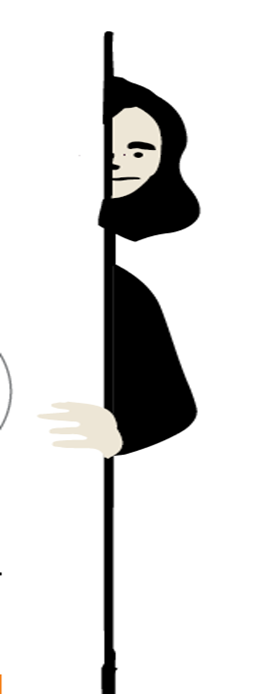 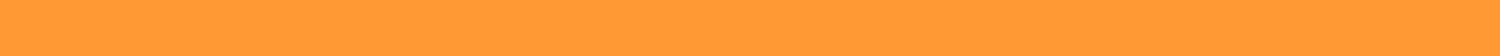 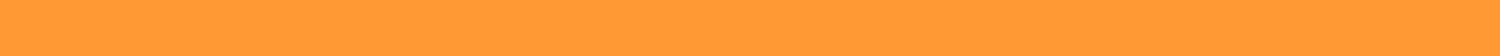 Cuadro comparativo femicidios consumados por años
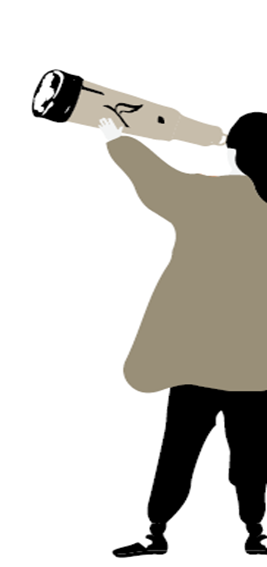 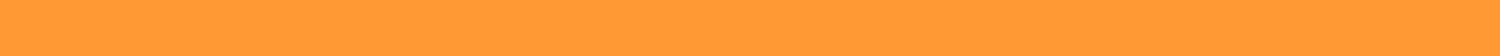